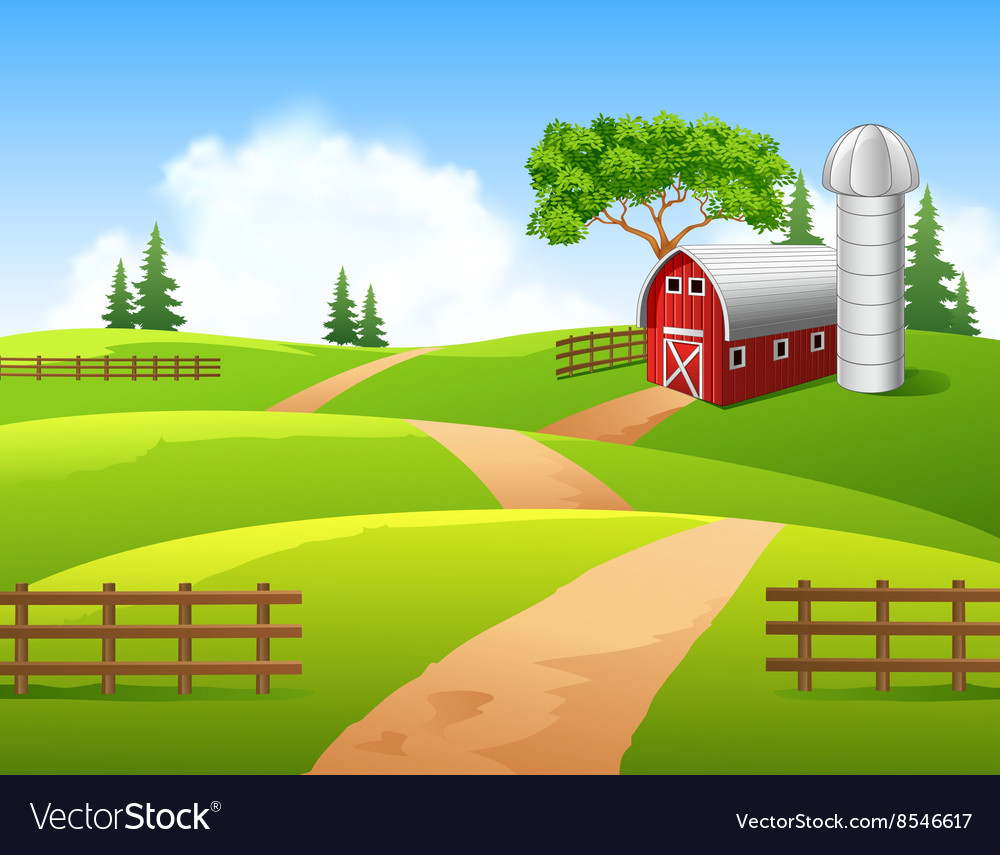 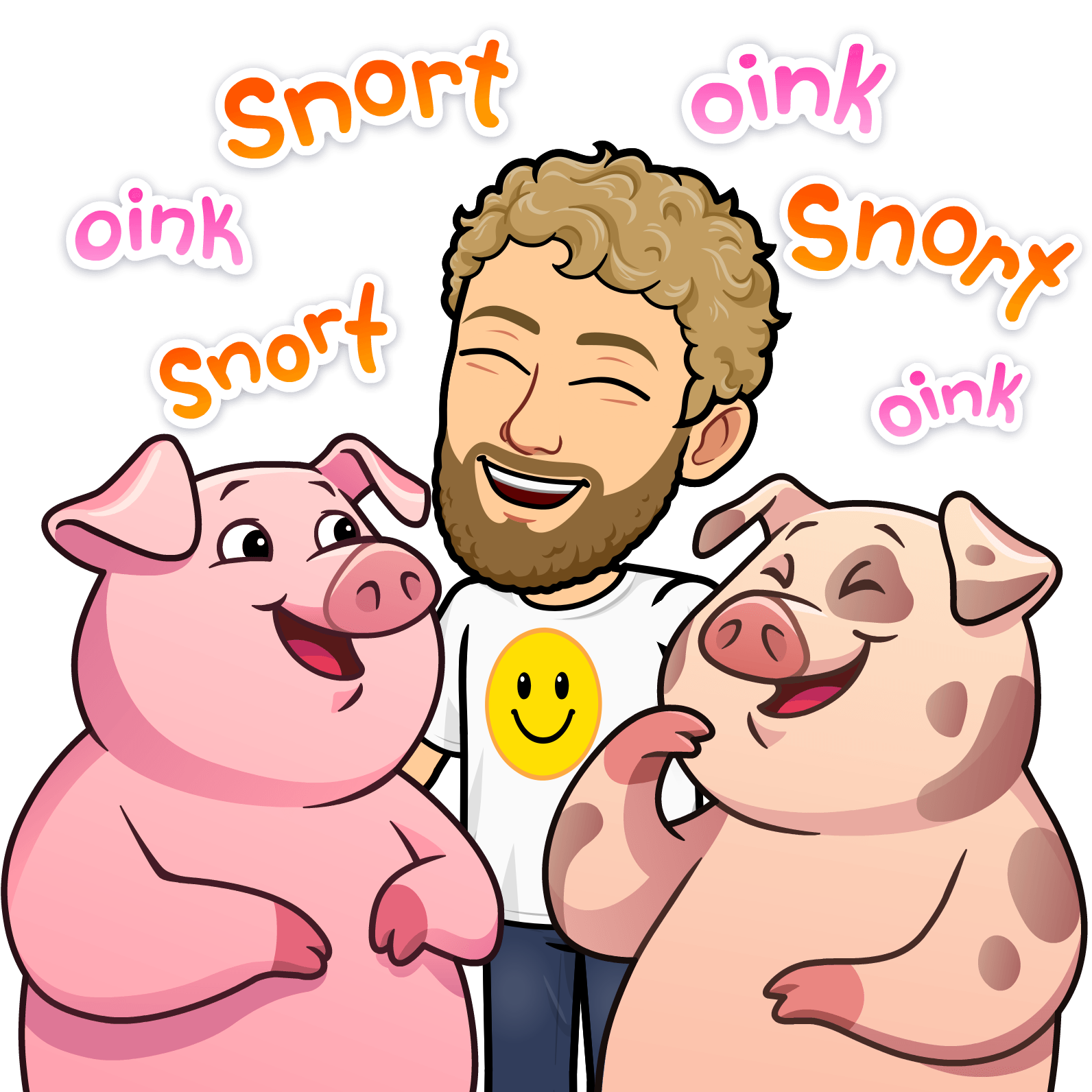 Fun With Farm Friends!
Mr. Warren’s
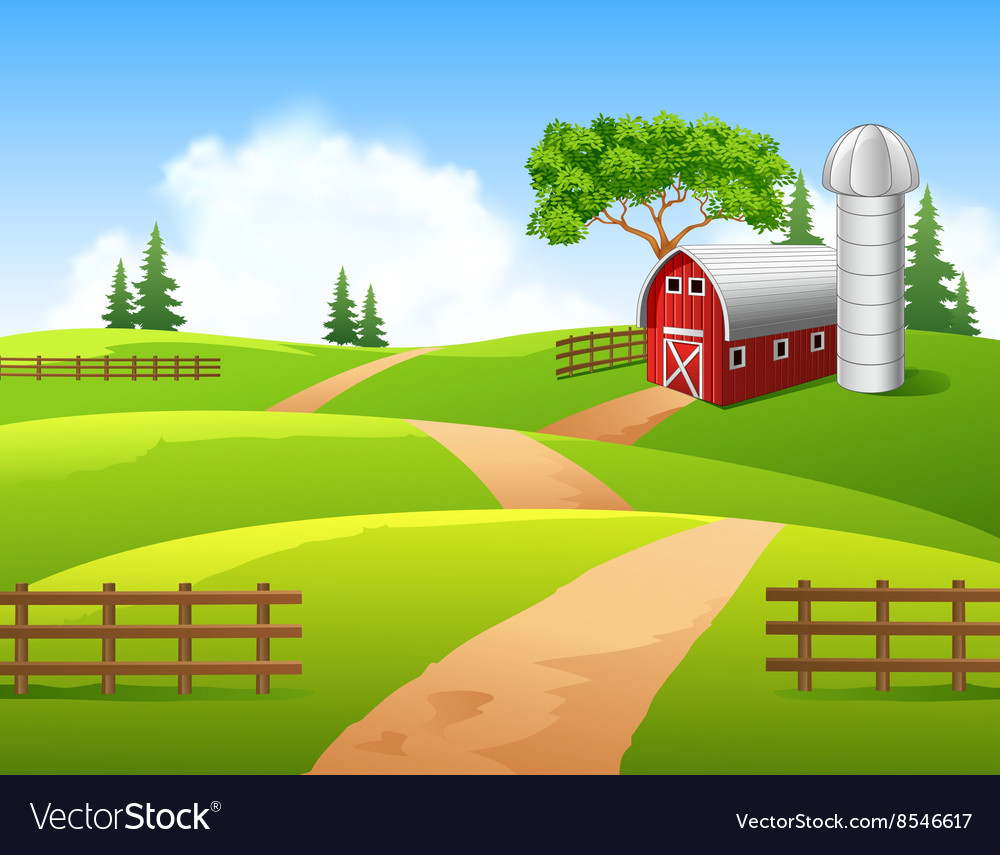 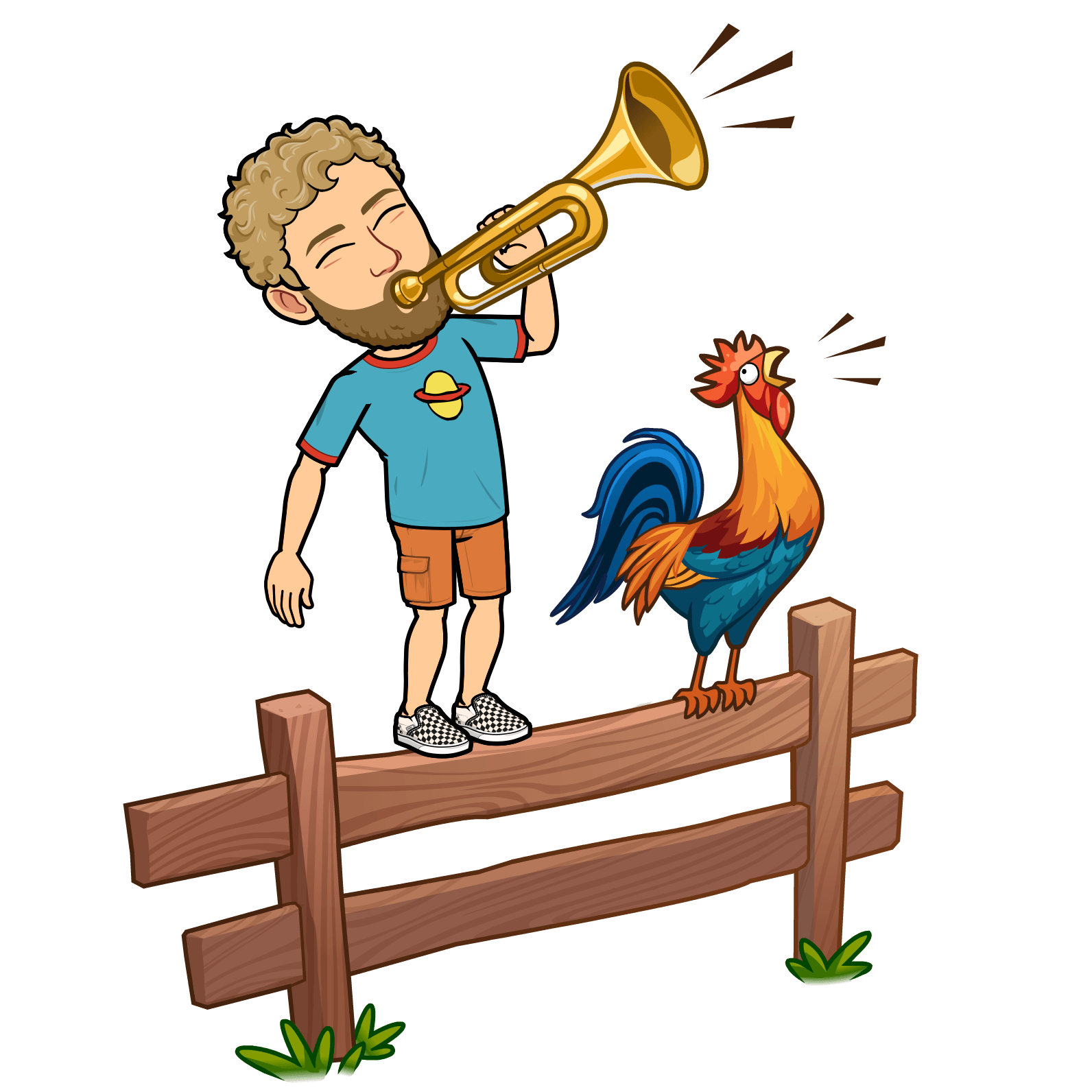 Mr. Warren likes to cock-a-doodle-do with a rooster.
Roosters like to wake everyone up in the morning by being super loud!
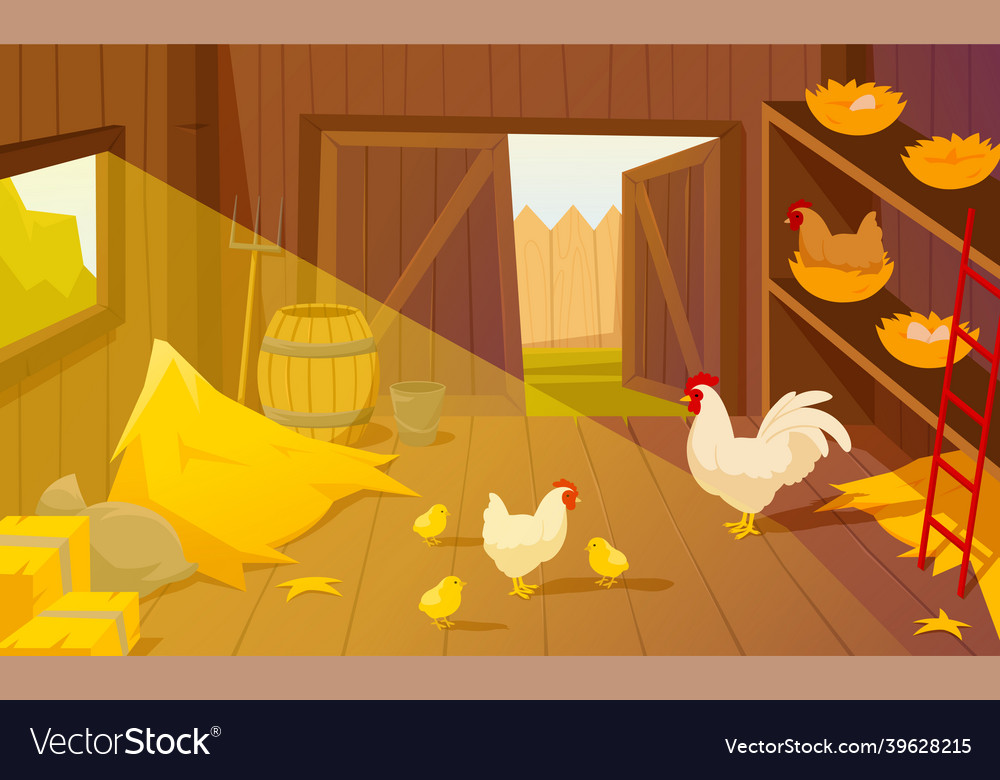 Mr. Warren likes to cluck with a hen.
Hens lay eggs to make baby chicks.
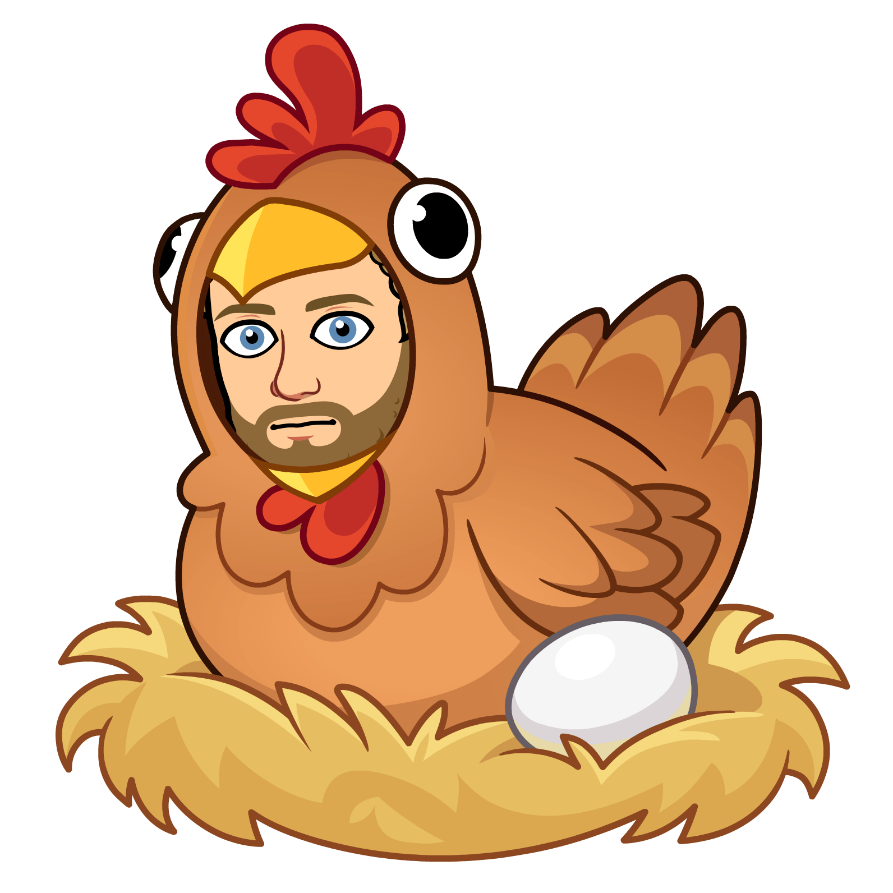 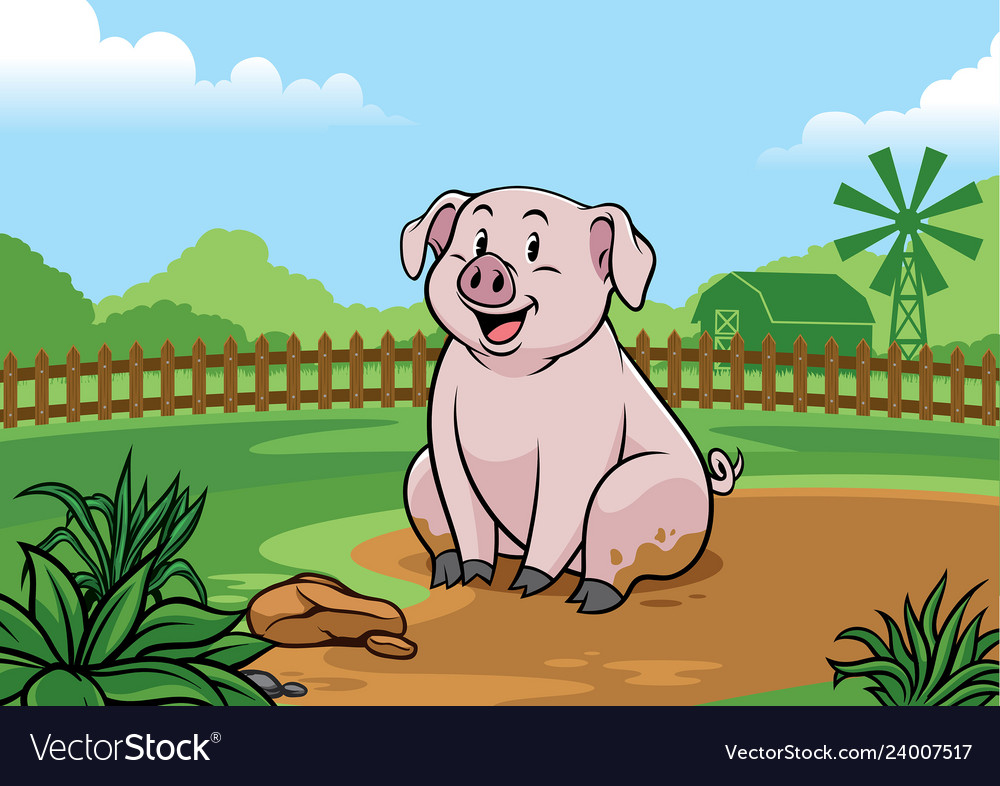 Mr. Warren likes to oink with a pig.
Pigs like to play in the mud all day.
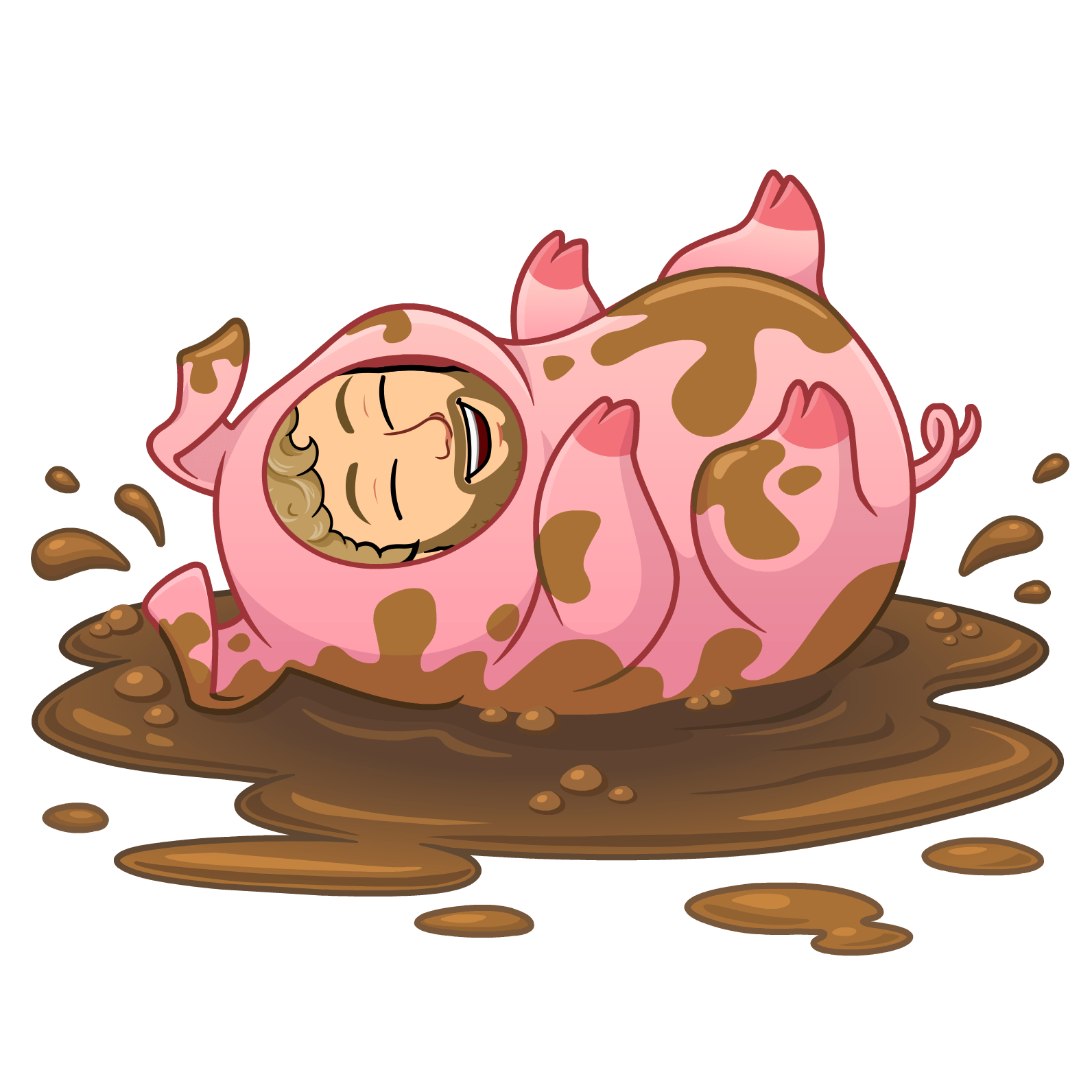 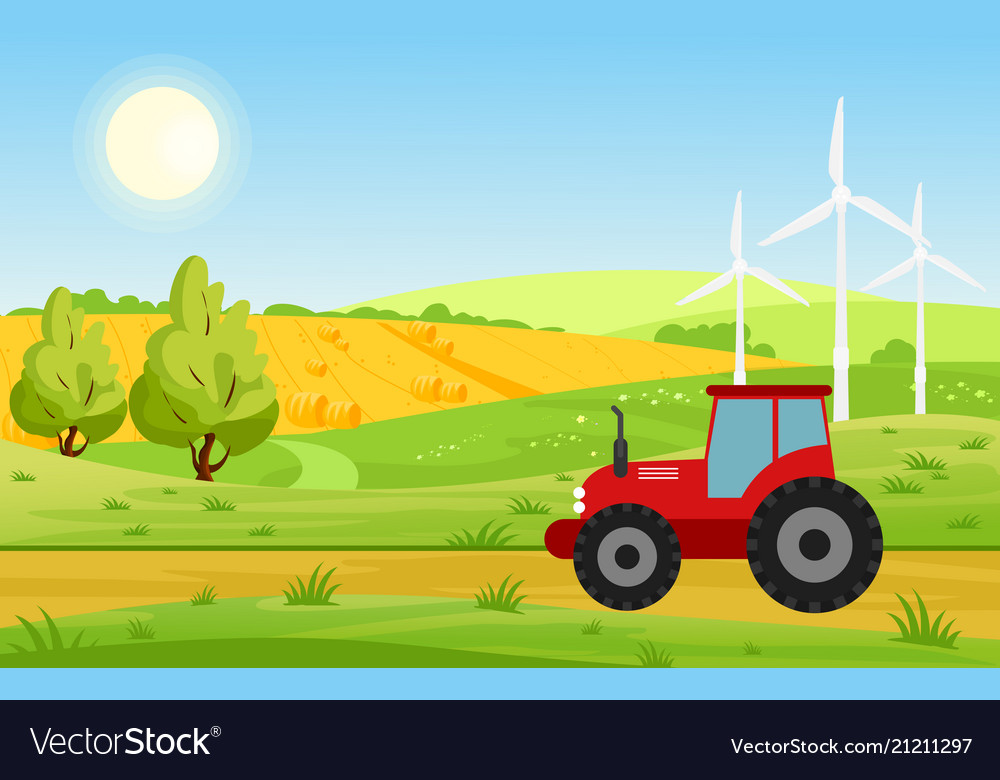 Mr. Warren likes to woof with a dog.
Dogs are always happy to give a lot of love!
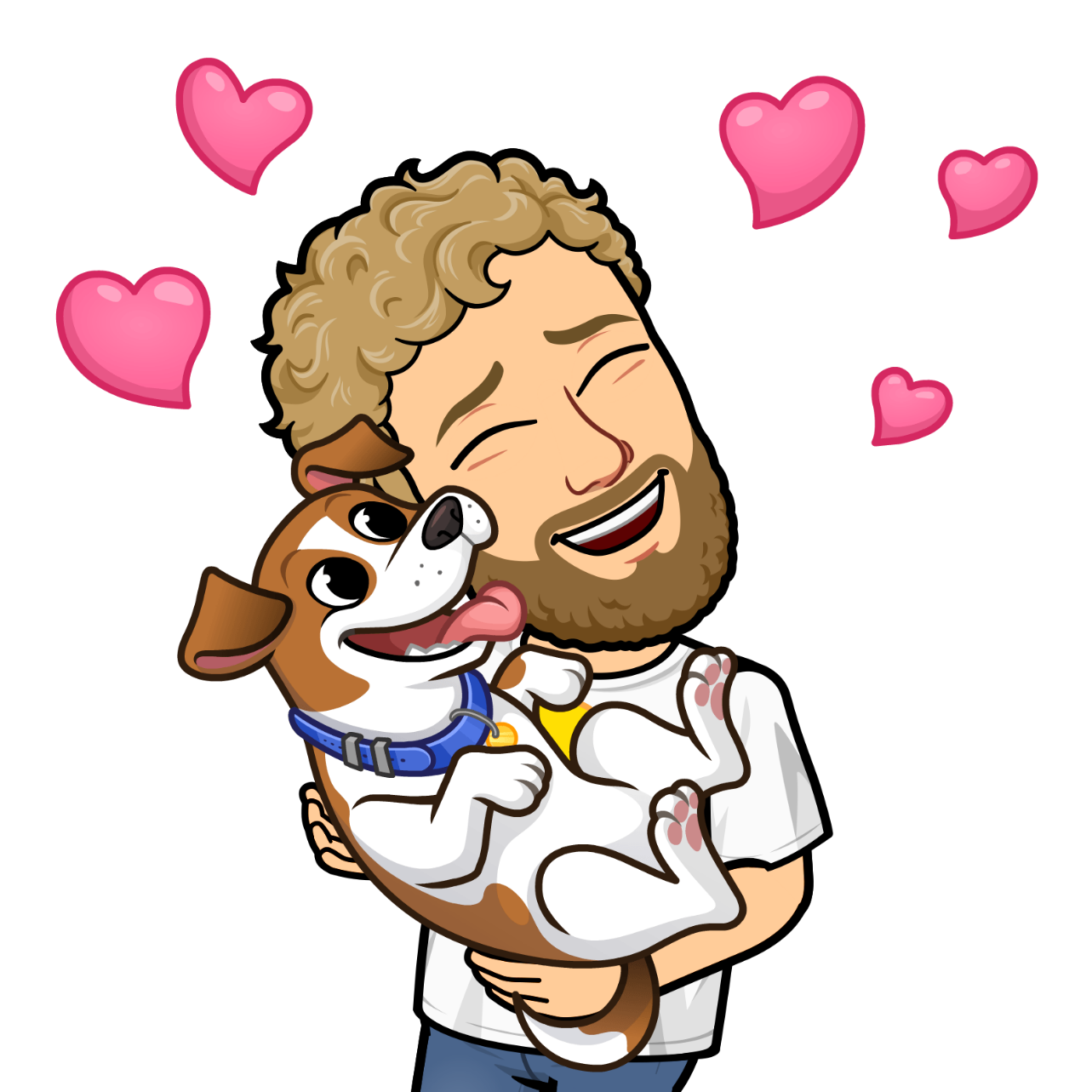 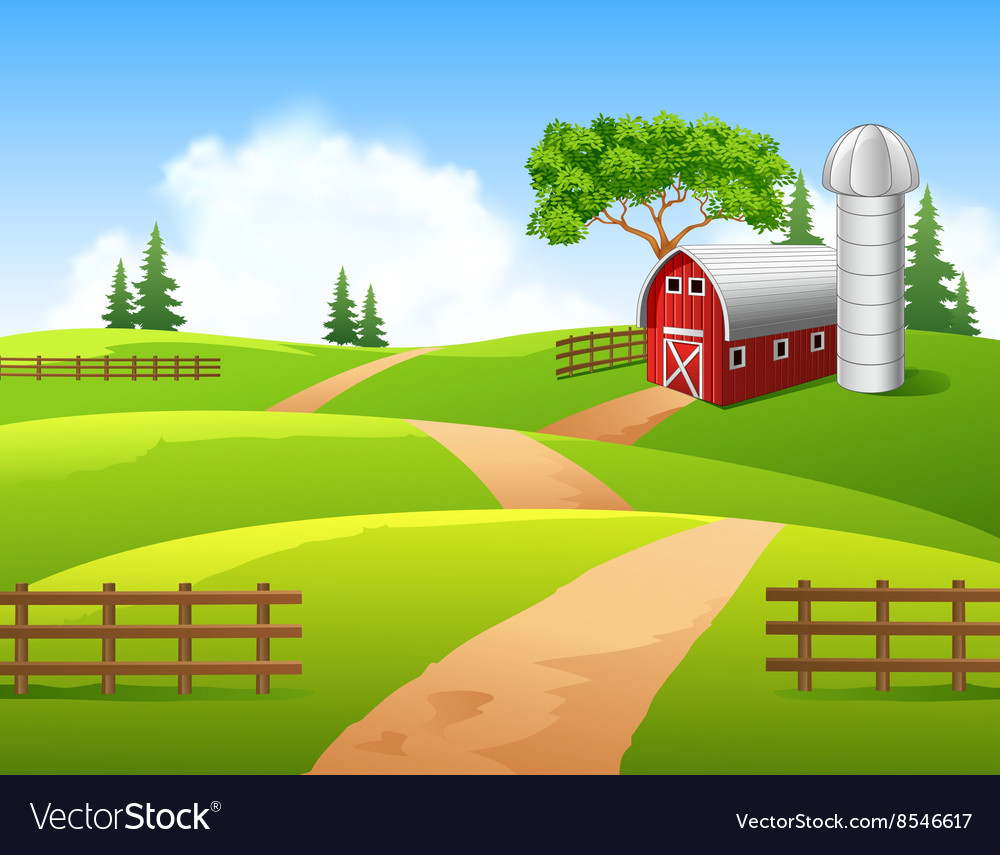 Mr. Warren likes to quack with a duck.
Ducks like to swim, fly and walk all over the farm.
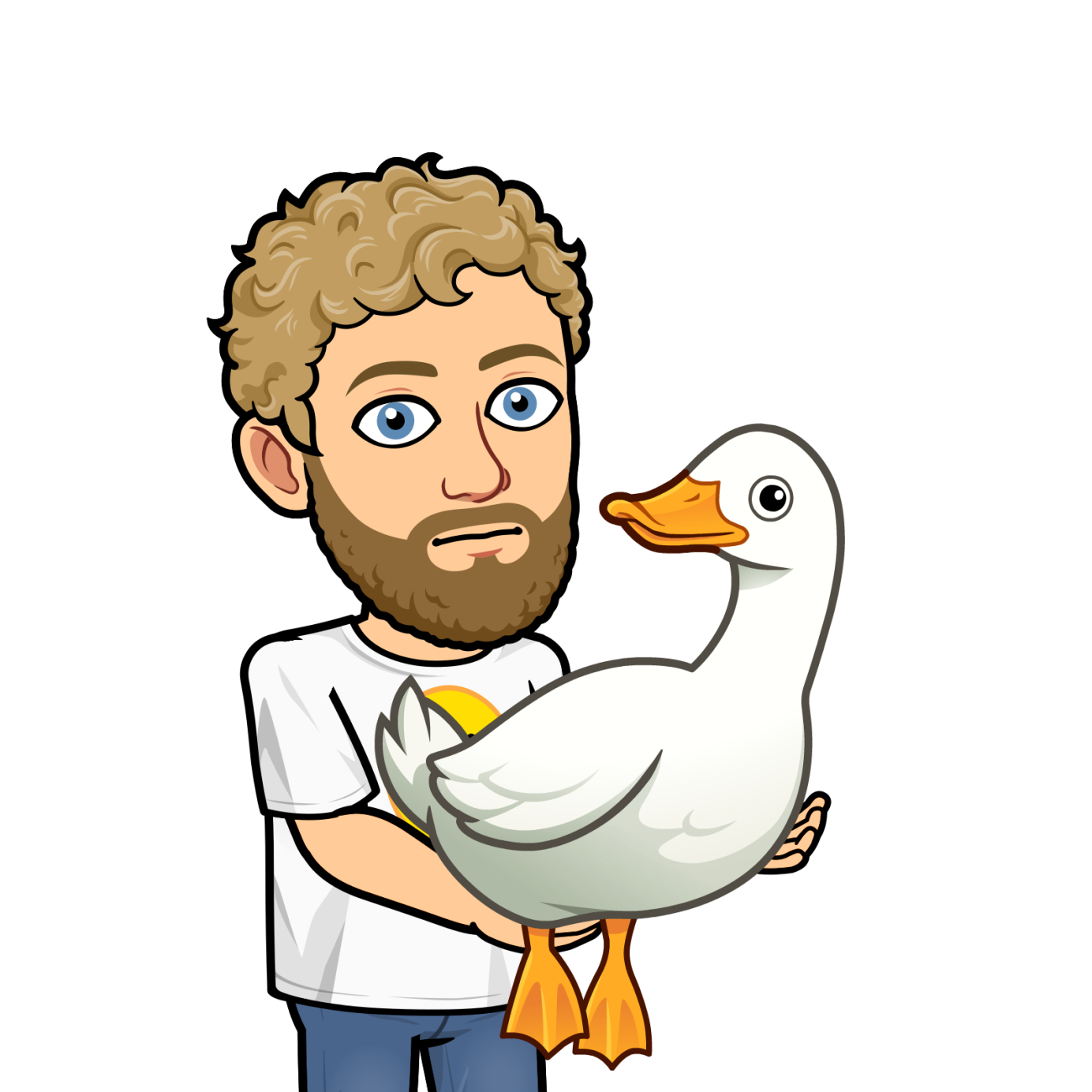 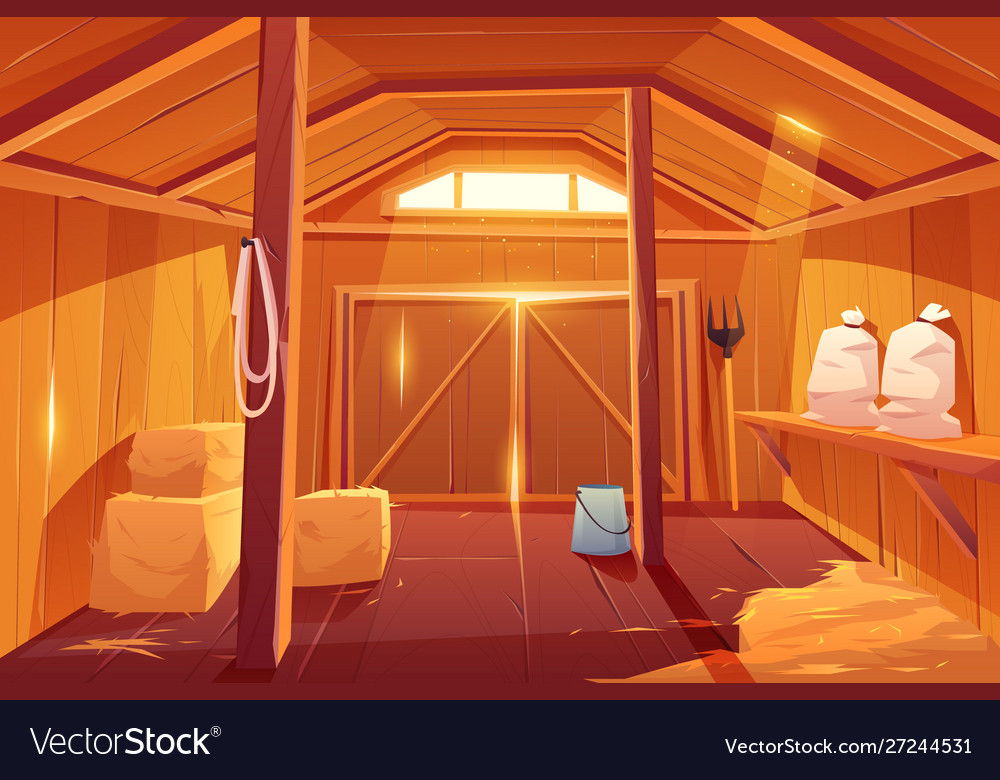 Mr. Warren likes to moo with a cow.
Cows like to sleep in a barn all night and give milk all day.
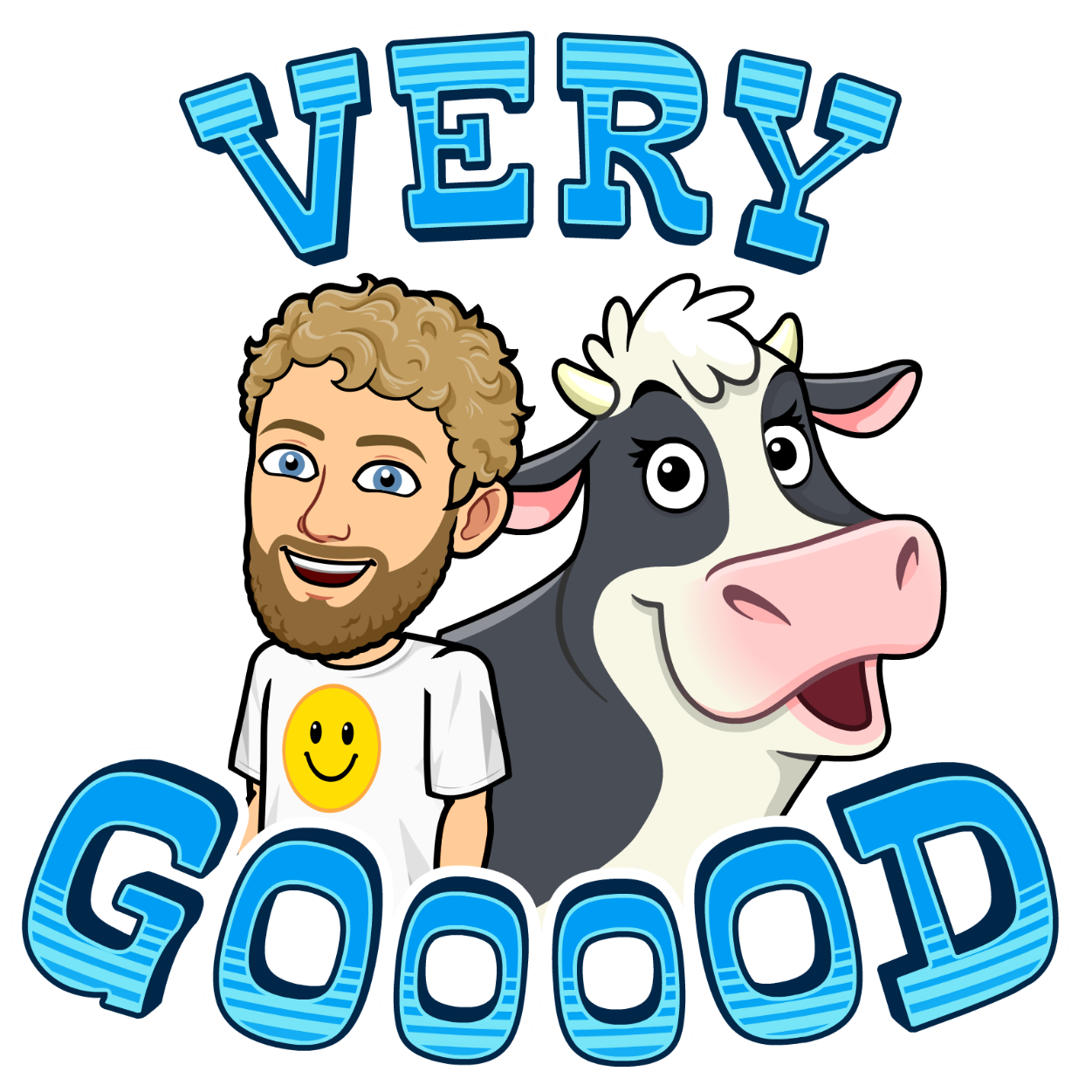 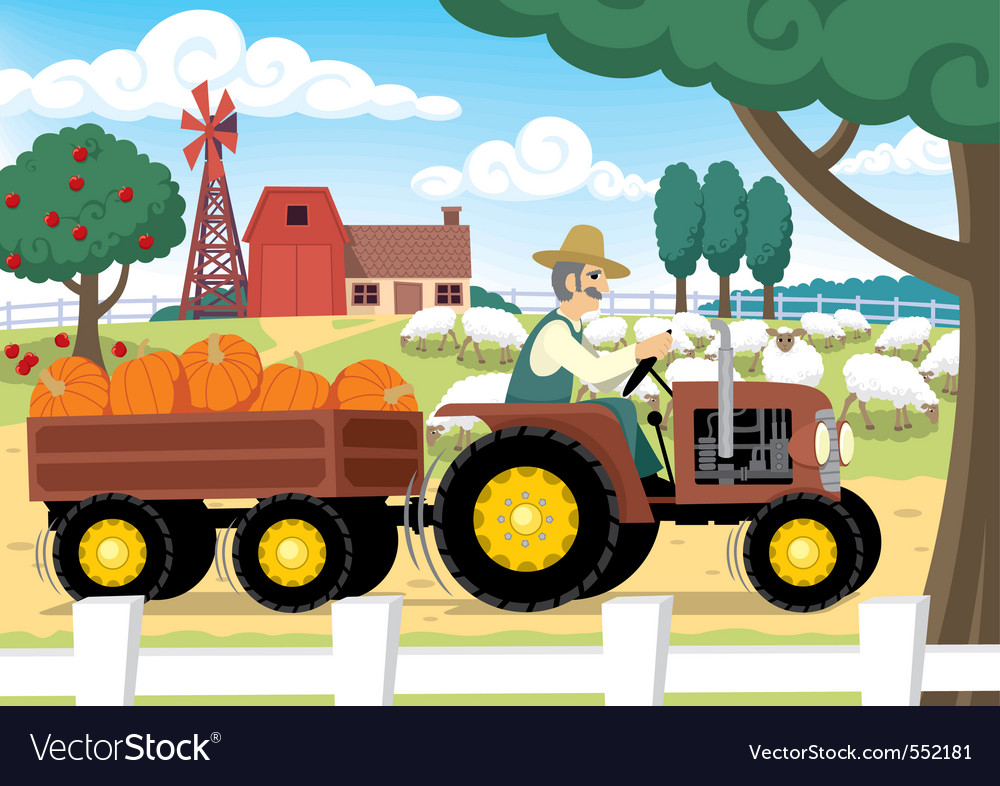 Mr. Warren likes to baa with a sheep.
Sheep are so fluffy and likes to graze on grass.
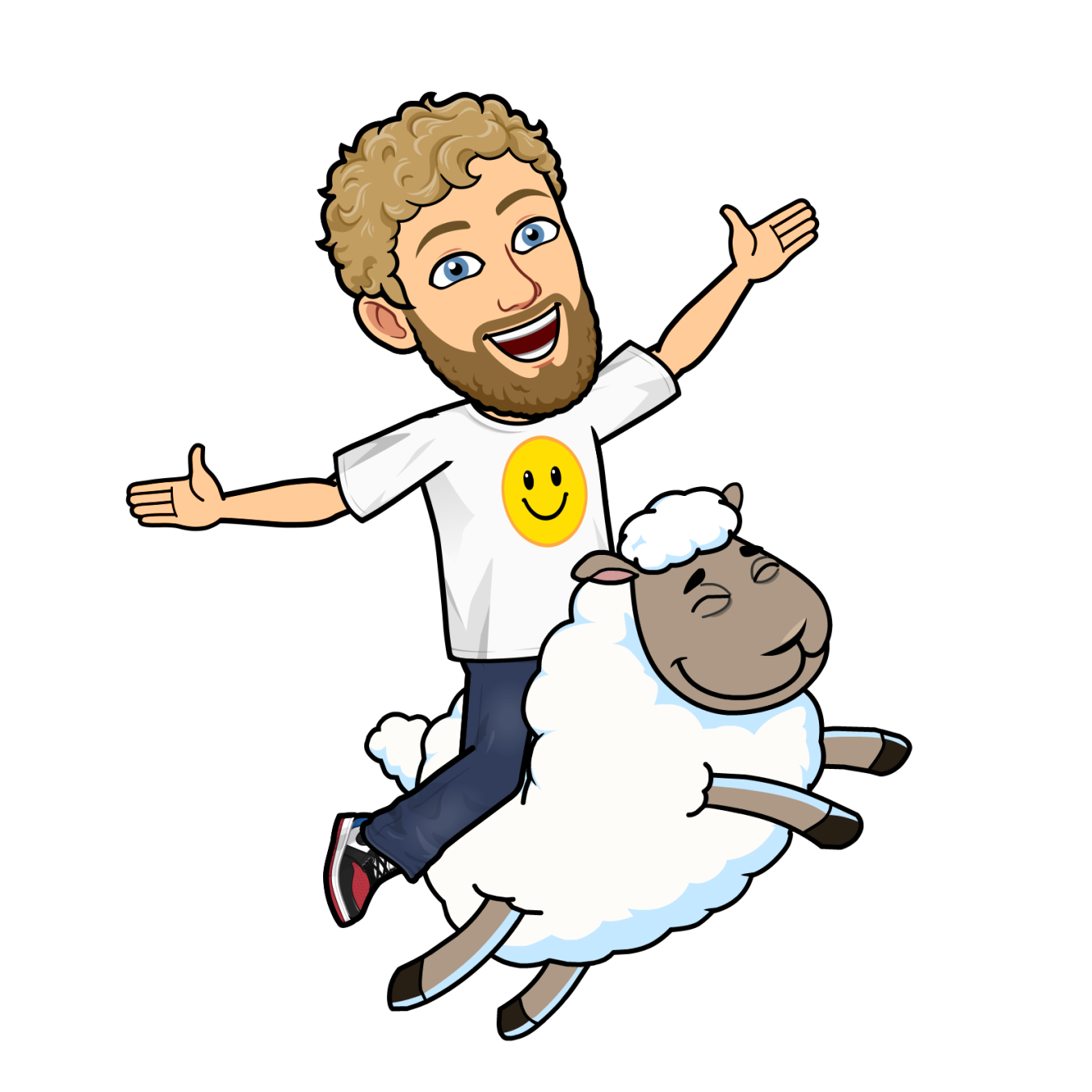 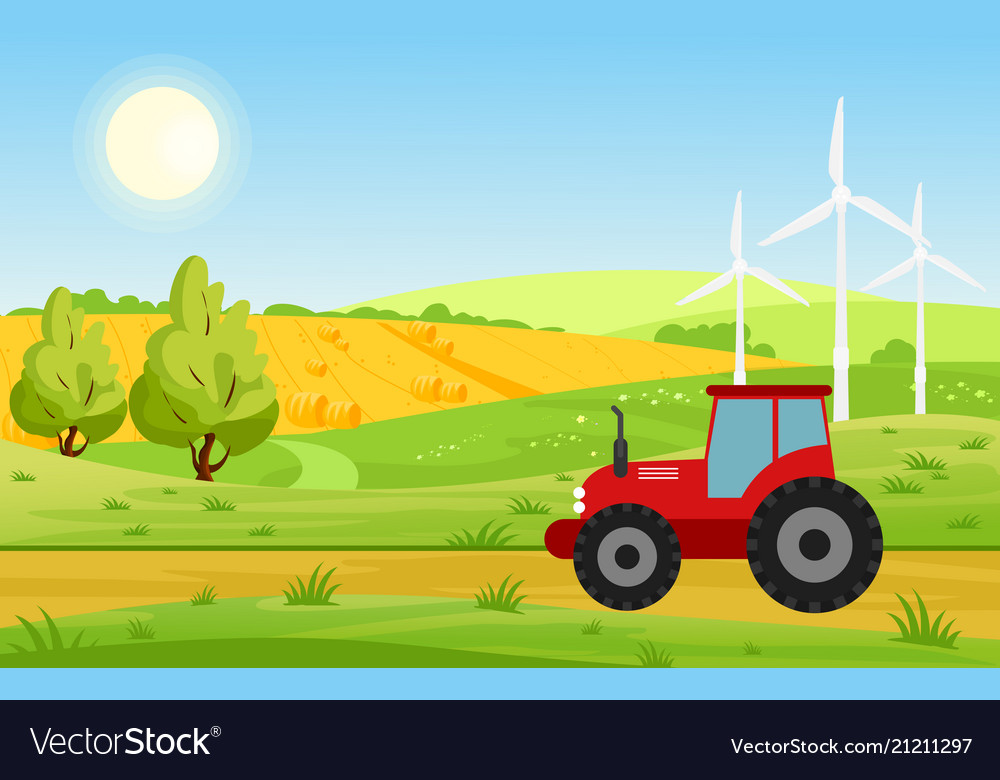 Mr. Warren likes to bray with a donkey.
Donkey’s have a very silly and loud sounding laugh.
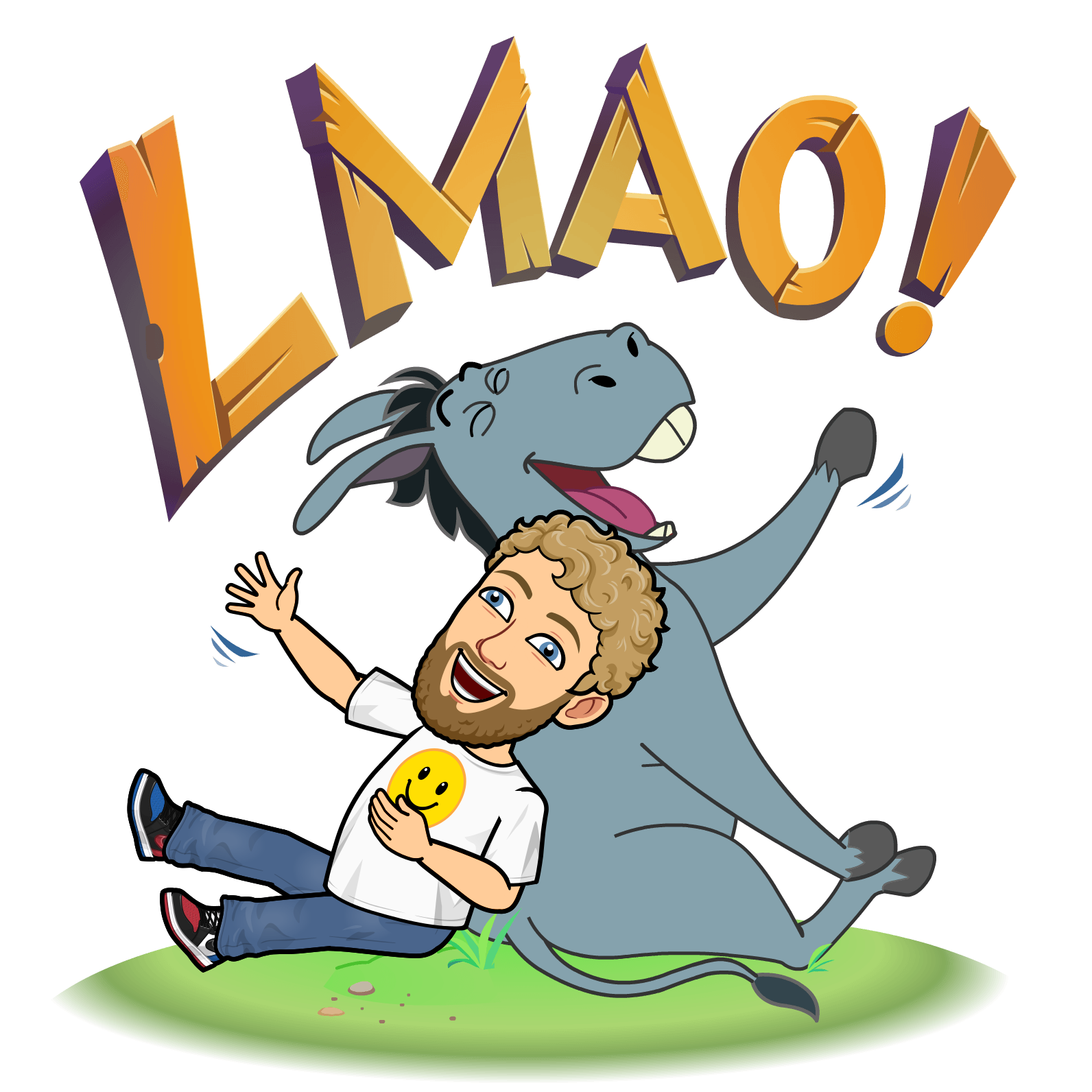 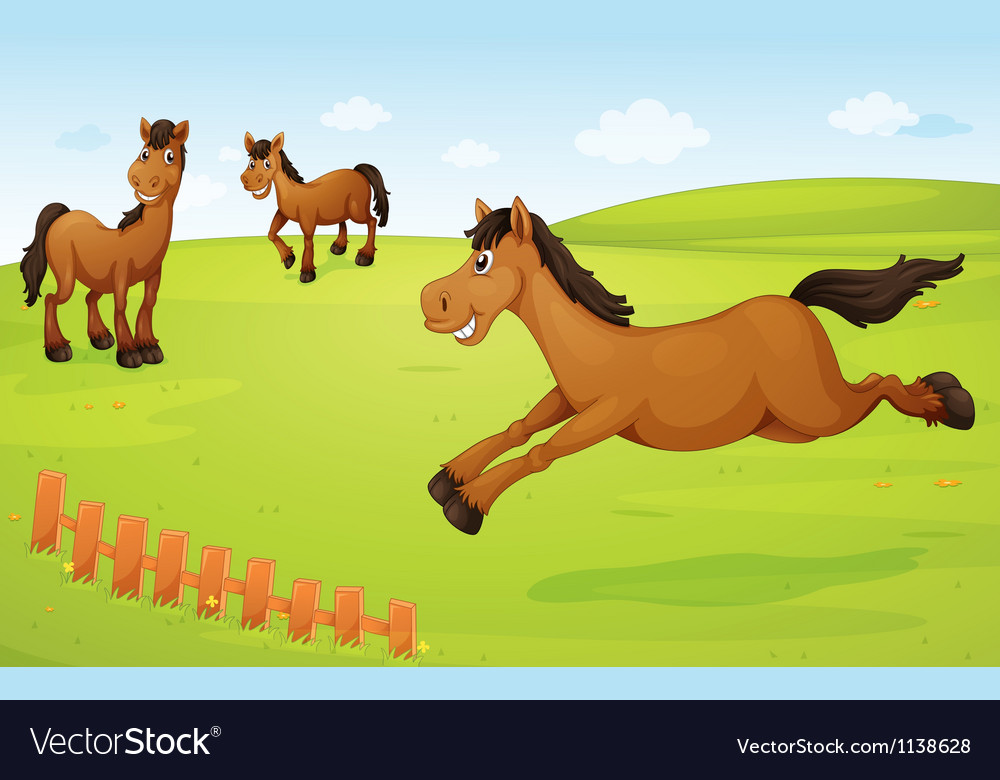 Mr. Warren likes to neigh with a horse.
Horses like to run very fast.
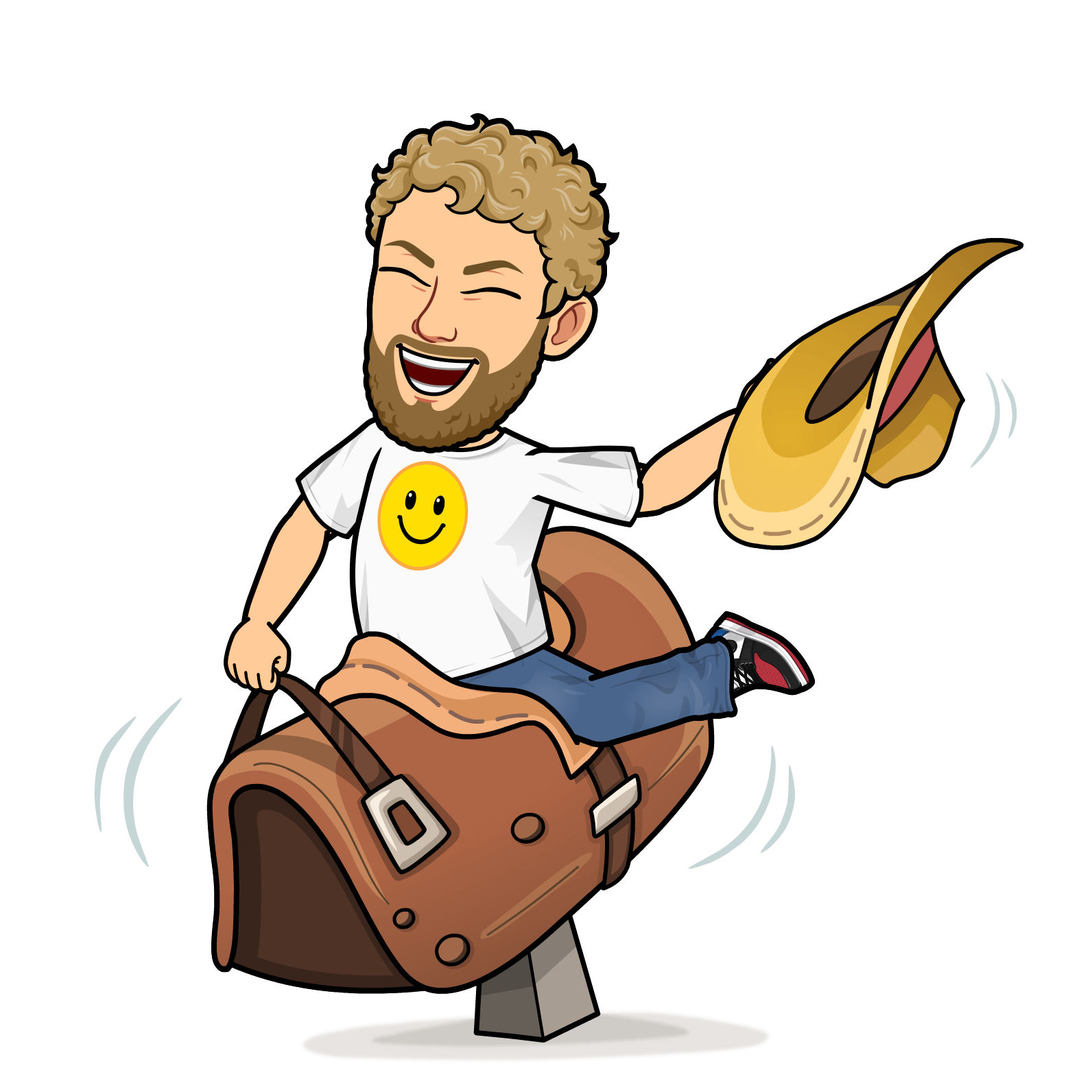 Which farm animals did Mr. Warren see?
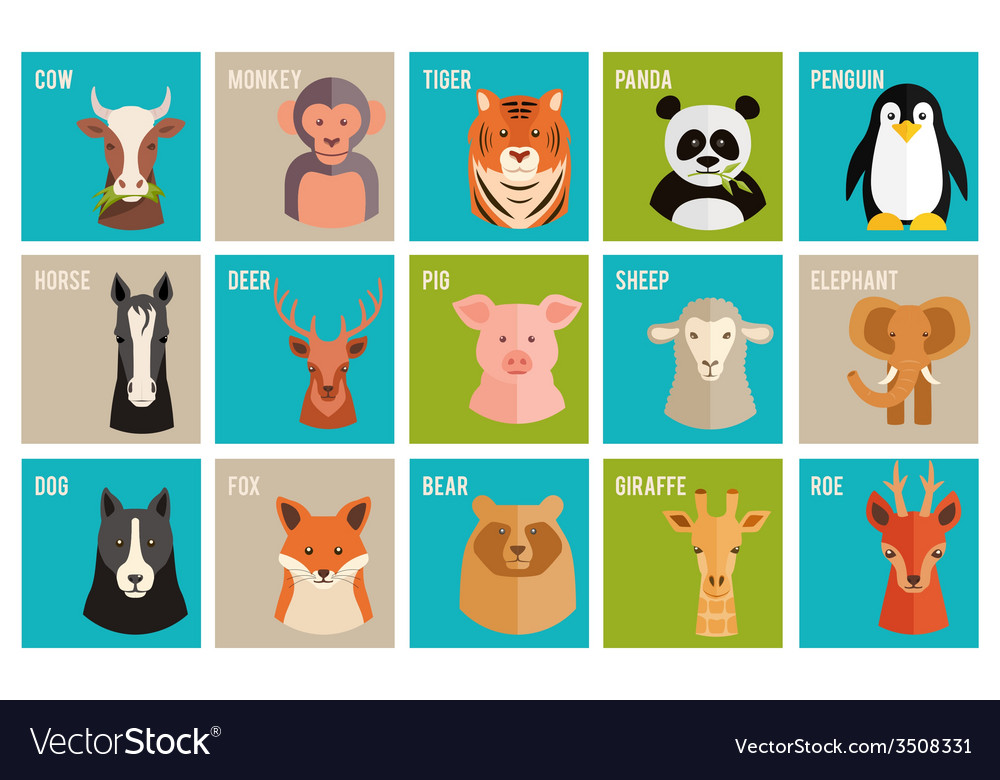 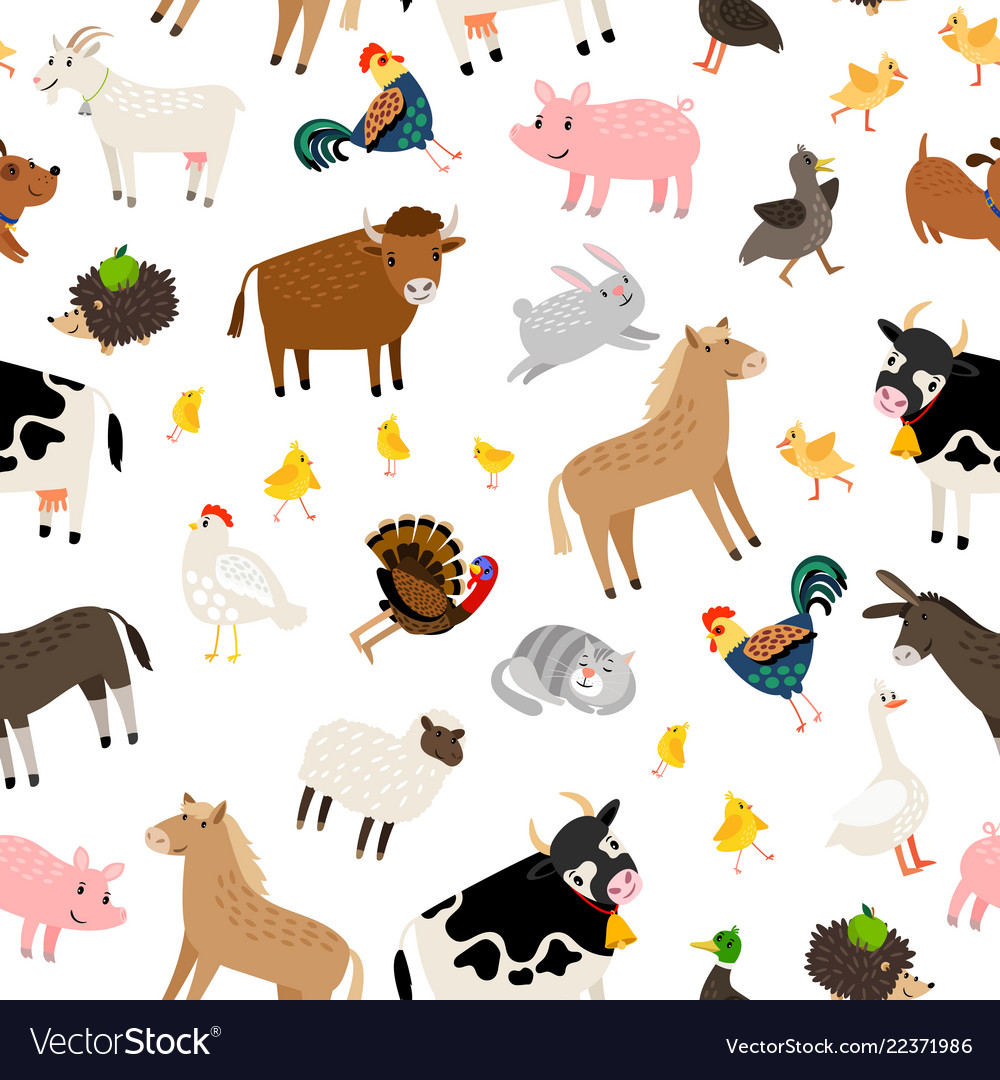 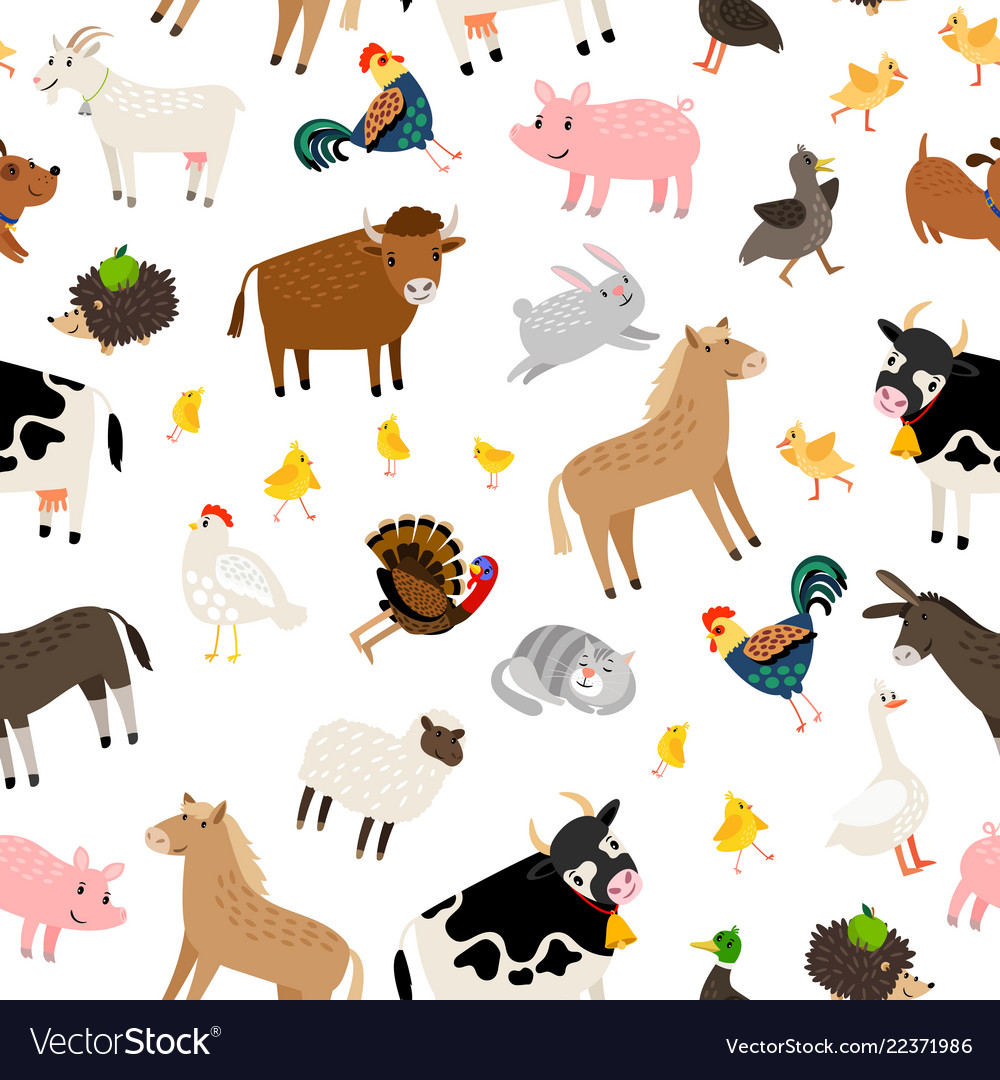